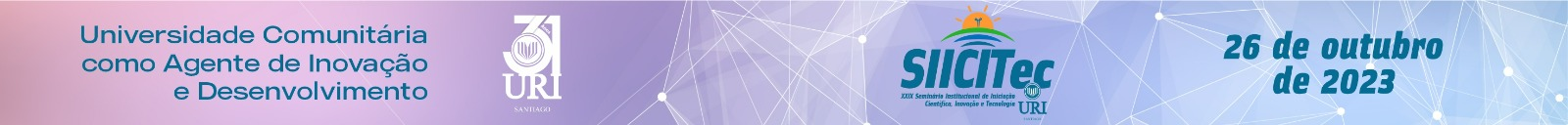 Título do trabalho
IES:
Fomento:
Grupo de Pesquisa:
Ou
Área temática:
Bolsista:
Orientador(a):
Local, data
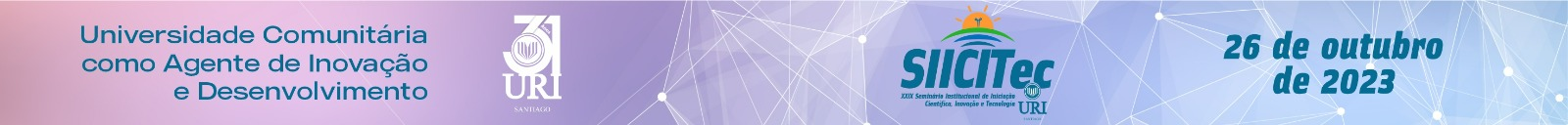 Introdução
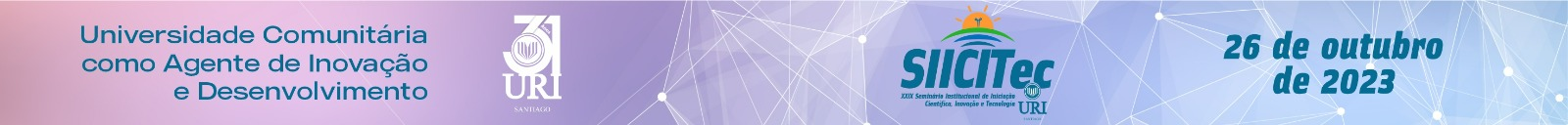 Metodologia
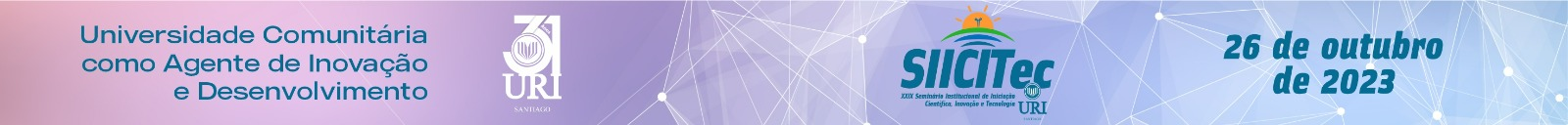 Resultados e Discussão
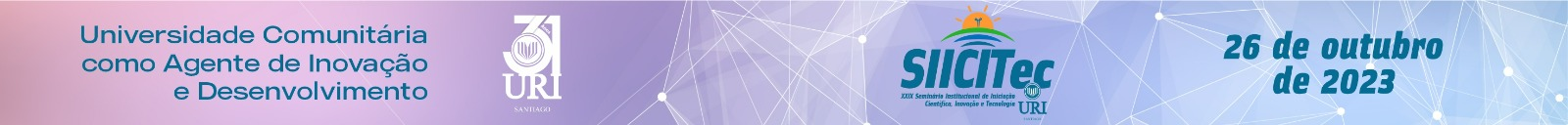 Conclusões
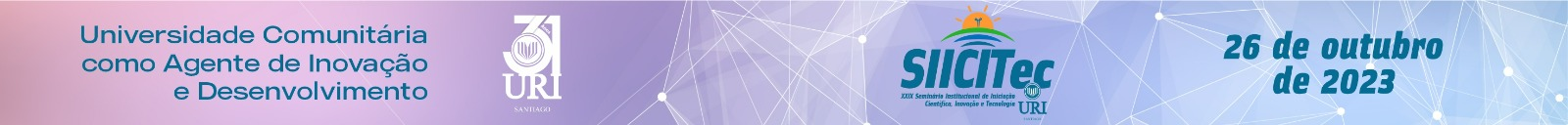 Referências
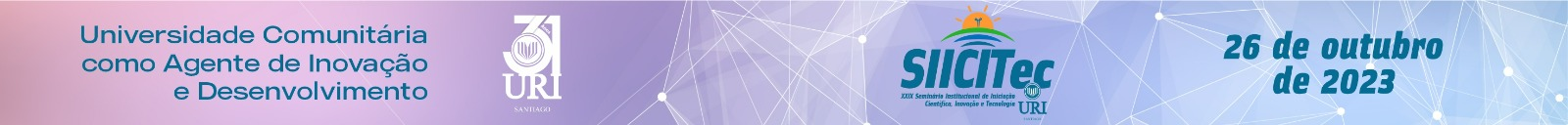 Agradecimentos (Opcional)